Лекция 9. Основные законы магнитного поля
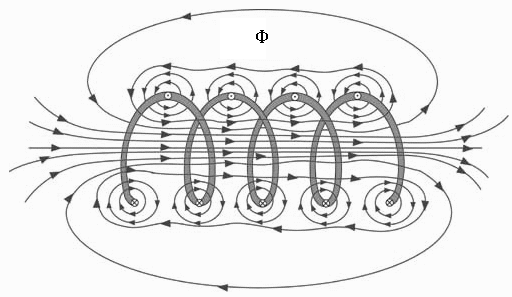 © Музыченко Я.Б., 2011
Магнитный поток
Графическое представление магнитного поля:
касательные к линиям магнитного поля совпадают с направлением вектора B;
густота линий пропорциональна модулю индукции магнитного поля.
Магнитный поток пропорционален числу линий индукции магнитного поля.
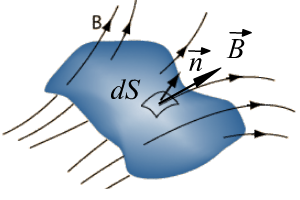 2
2
Магнитный поток
Магнитный поток однородного поля (B=const):










Bn – проекция вектора магнитной индукции на направление нормали к поверхности;
α – угол между нормалью и линиями магнитной индукции.
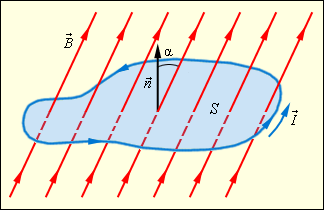 3
3
Теорема Гаусса для вектора B
Магнитный поток через любую замкнутую поверхность равен нулю:






Магнитные линии не имеют ни начала, ни конца (число входящих в объем линий равно числу выходящих линий из этого объема). 
Магнитное поле не имеет источников.
4
4
Теорема Гаусса для вектора B в дифференциальной форме
Дивергенция






Силовое поле с нулевой дивергенцией называют соленоидальным (вихревым).
5
5
Теорема о циркуляции вектора B
Циркуляция вектора      по произвольному контуру равна произведению μ0 на алгебраическую сумму токов, охватываемых контуром (Закон полного тока).    




Ток считается положительным, если его направление связано с направлением обхода по контуру правилом правого винта.
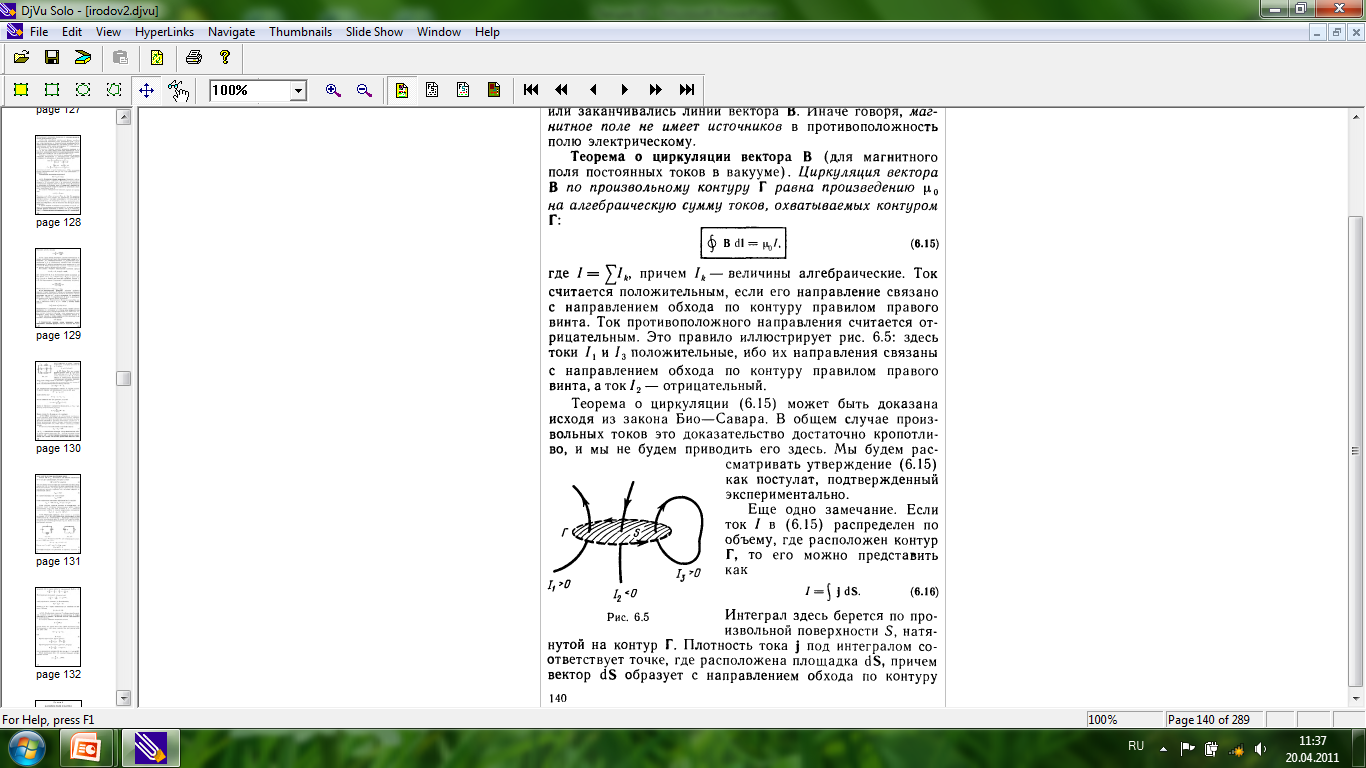 6
6
Теорема о циркуляции вектора B в дифференциальной форме
Закон полного тока для бесконечно малой окружности площадью dS c током dI:
7
7
Сравнение основных законов электрического и магнитного полей
8
8
Применение теоремы о циркуляции вектора B
1. Магнитное поле прямого тока

Постоянный ток I течет вдоль прямого бесконечного провода, имеющего сечение радиусом а. Найдем индукцию внутри и снаружи провода.
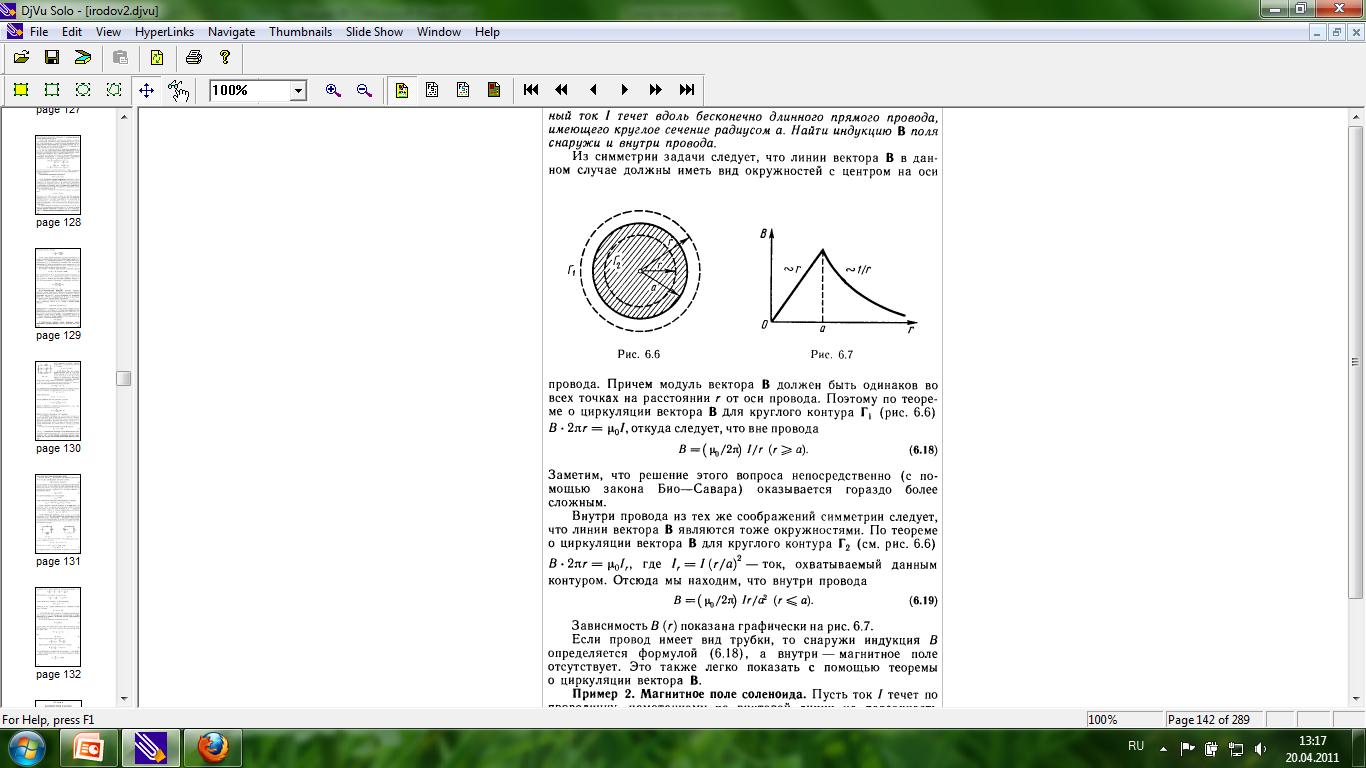 9
9
Применение теоремы о циркуляции вектора B
1. Магнитное поле прямого тока

   







Если провод имеет форму трубки, то магнитное поле внутри отсутствует (согласно теореме о циркуляции).
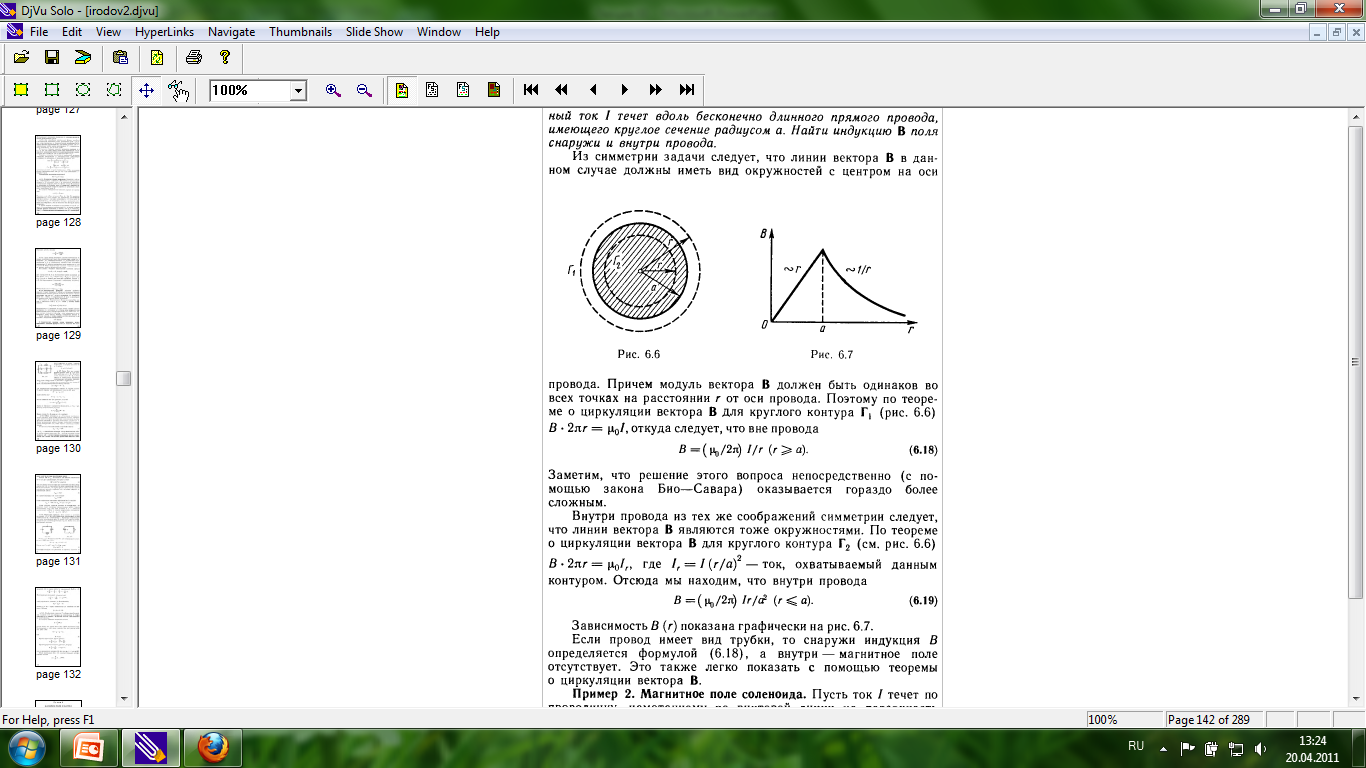 10
10
Применение теоремы о циркуляции вектора B
2. Магнитное поле соленоида

Постоянный ток I течет по проводнику, намотанному по винтовой линии на поверхность цилиндра (соленоид). Найдем индукцию внутри и снаружи соленоида.   
n – число витков соленоида на единицу длины
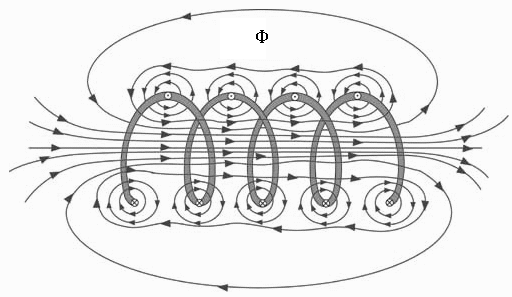 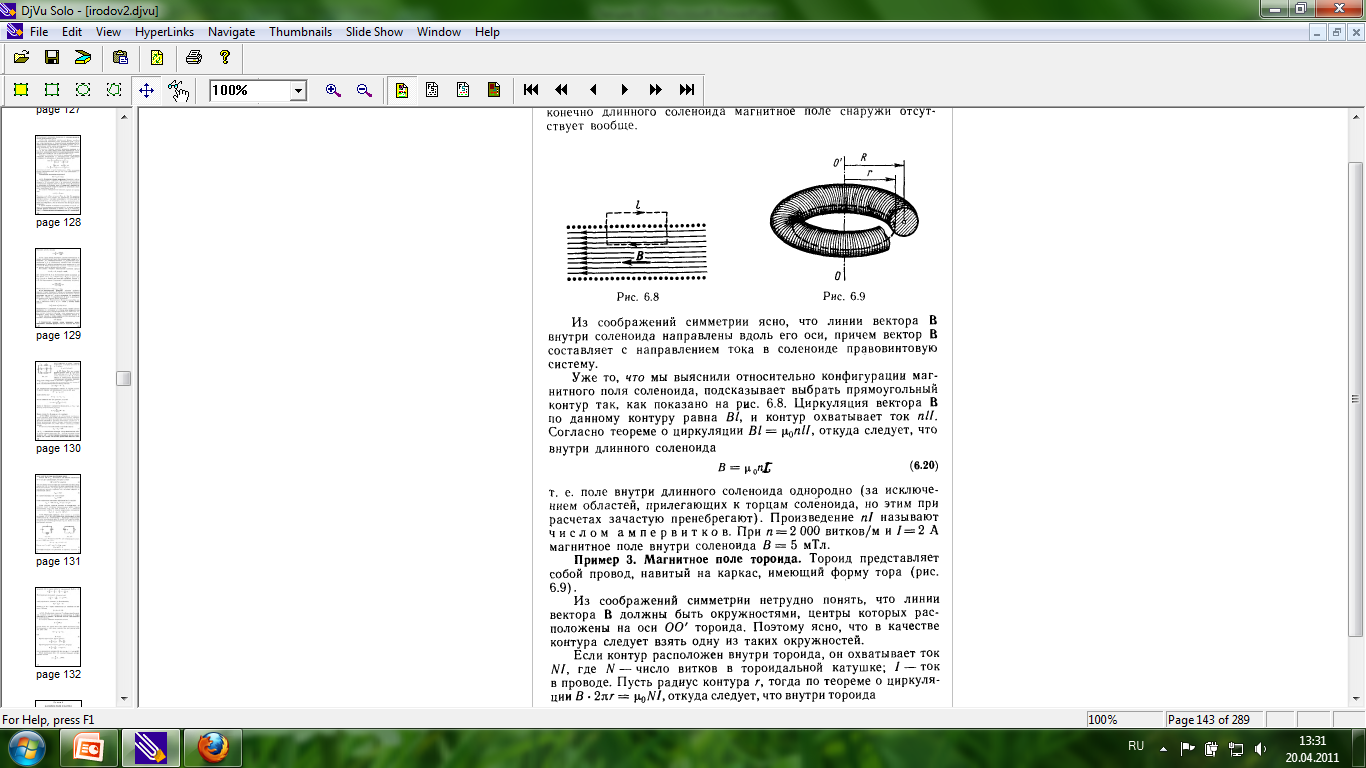 11
11
Применение теоремы о циркуляции вектора B
3. Магнитное поле соленоида





N – общее число витков соленоида;
L – длина соленоида.

Опыт показывает, что чем длиннее соленоид, тем меньше магнитное поле снаружи от него.
Для бесконечного соленоида: 
Внутри                                   снаружи

Магнитное поле внутри соленоида однородно!
12
12
Применение теоремы о циркуляции вектора B
3. Магнитное поле тороида

Постоянный ток I течет по проводнику, намотанному на каркас в форме тора. Найдем индукцию внутри и снаружи тороида.   
n – число витков соленоида на единицу длины
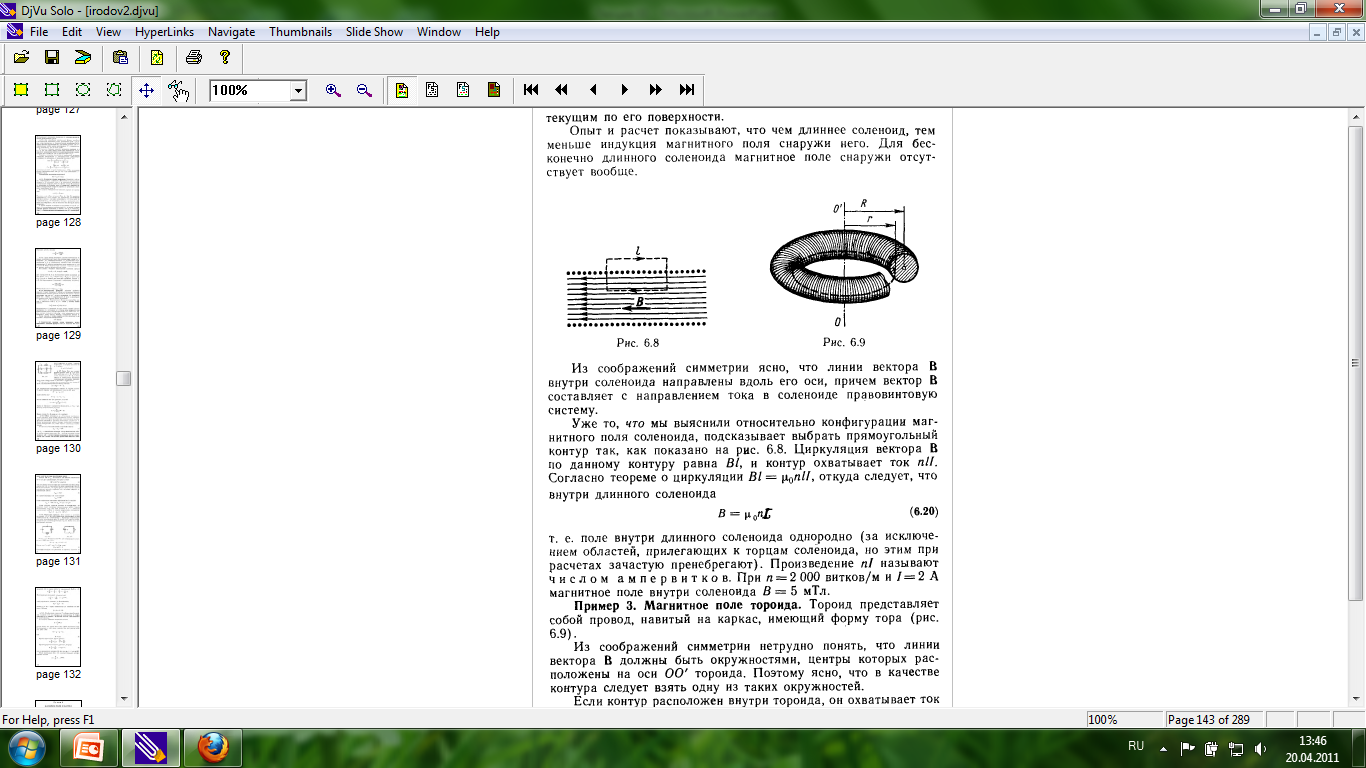 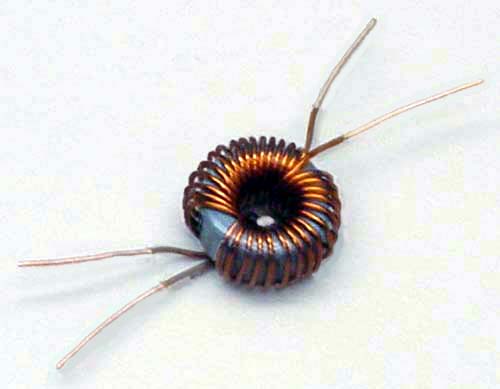 13
13
Применение теоремы о циркуляции вектора B
3. Магнитное поле тороида



внутри


снаружи
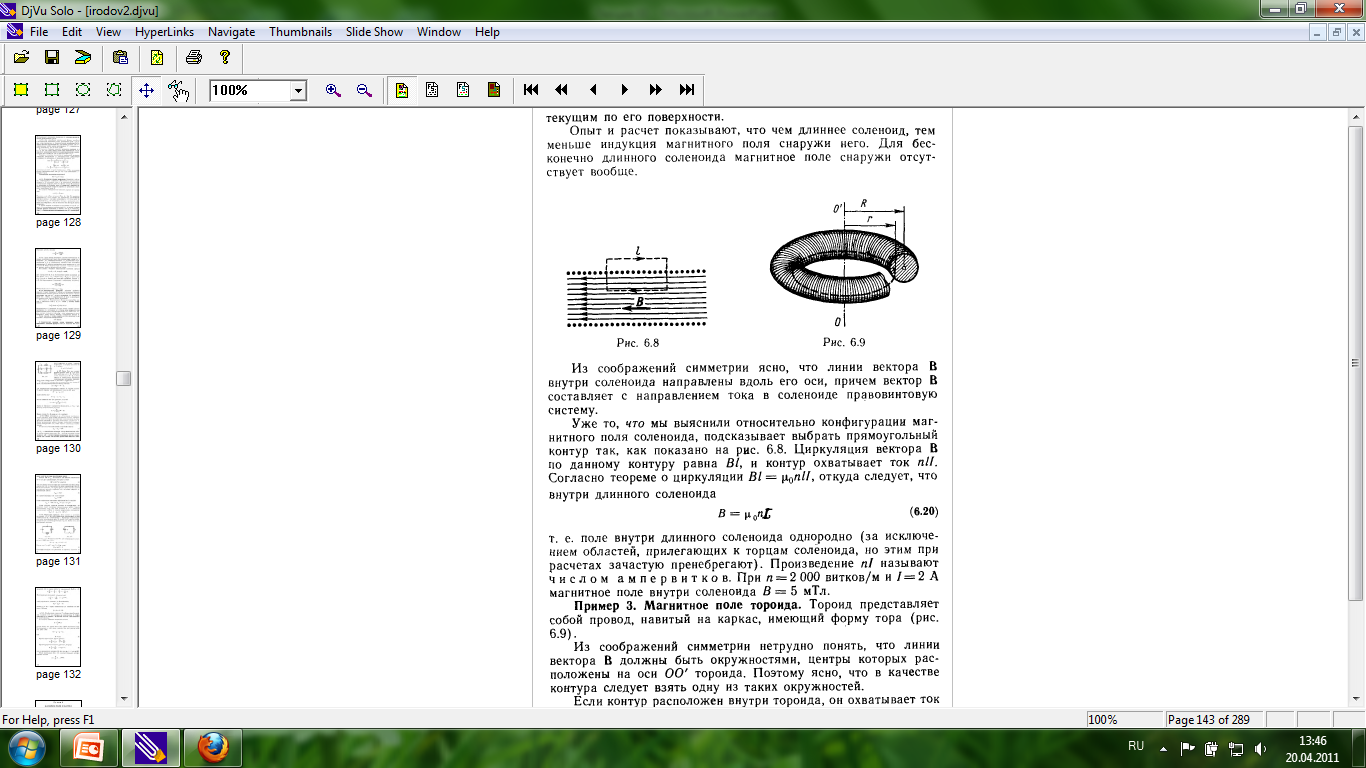 14
14